Federal Policy UpdateMarch 22, 2023
Erin Prangley, Director, Public PolicyNational Association of Councils on Developmental Disabilities
[Speaker Notes: NACDD serves as the collective voice of the nation’s 56 DD Councils. The mission of DD Councils (and therefore ultimate goal of NACDD) is Systems Change.  VABPDD is one of the councils we serve. 

I'm here today for a purely selfish reason – we need more self advocates.  

Why? Because in order to change systems, we need to change minds. In order to change minds, we need to change hearts. 

Heart – Mind – System change.

There is NO ONE who get to the heart of a politician or any decision maker better than a self advocate.]
Appropriations Timeline
Debt Ceiling Negotiations (Default 
See "Chicken-or-egg game..." Roll Call at https://bit.ly/3lwBpqi
Cosigners by State Delegation
New members indicated by * 
Republican offices are italicized
Disability Caucus Cochairs are highlighted
Sponsor Lisa Blunt Rochester is in bold
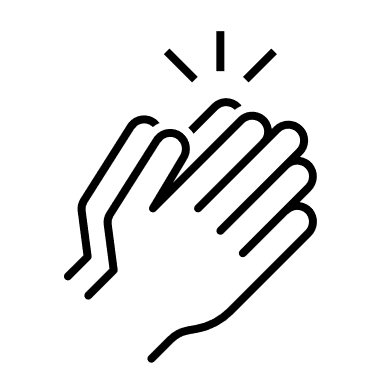 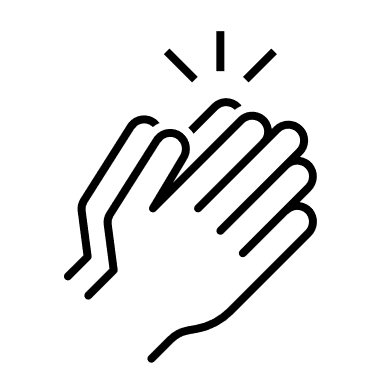 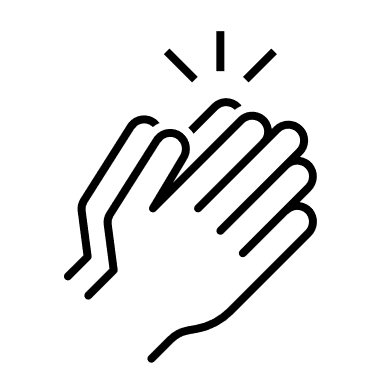 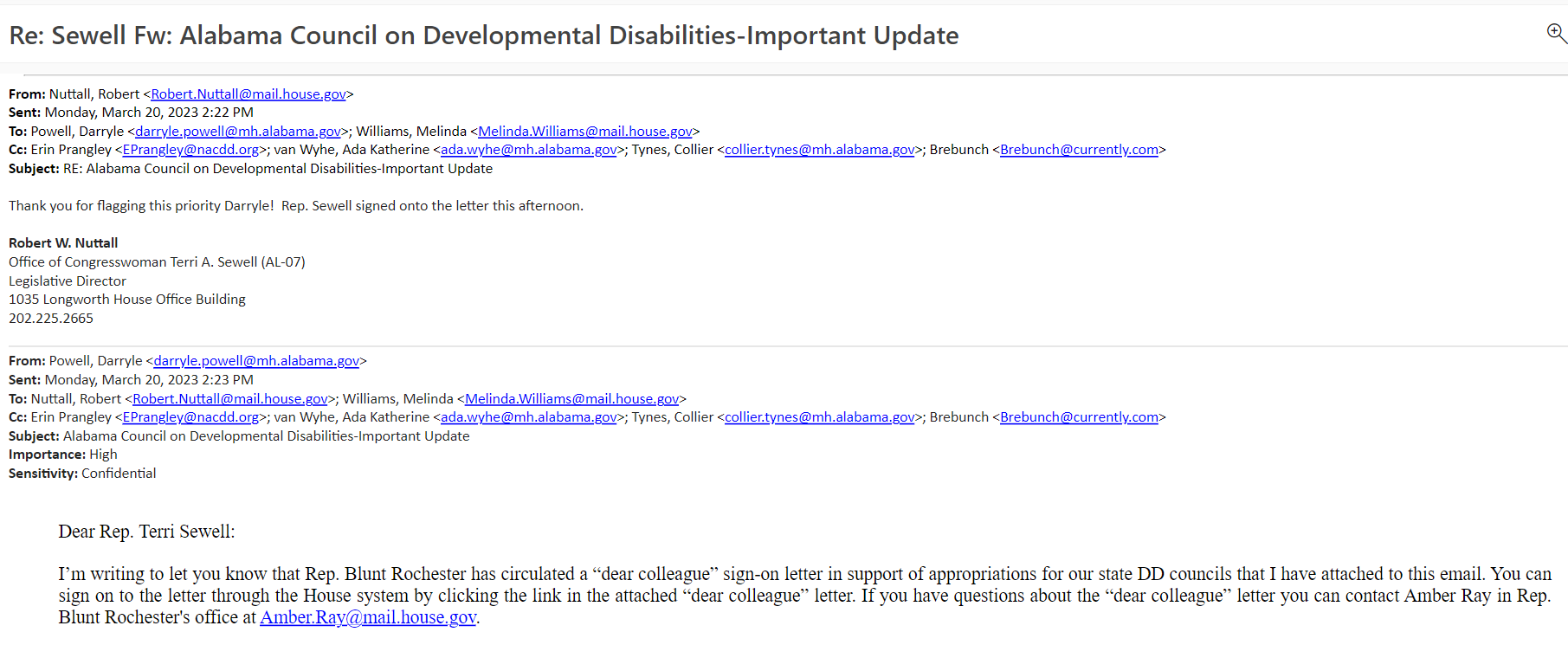 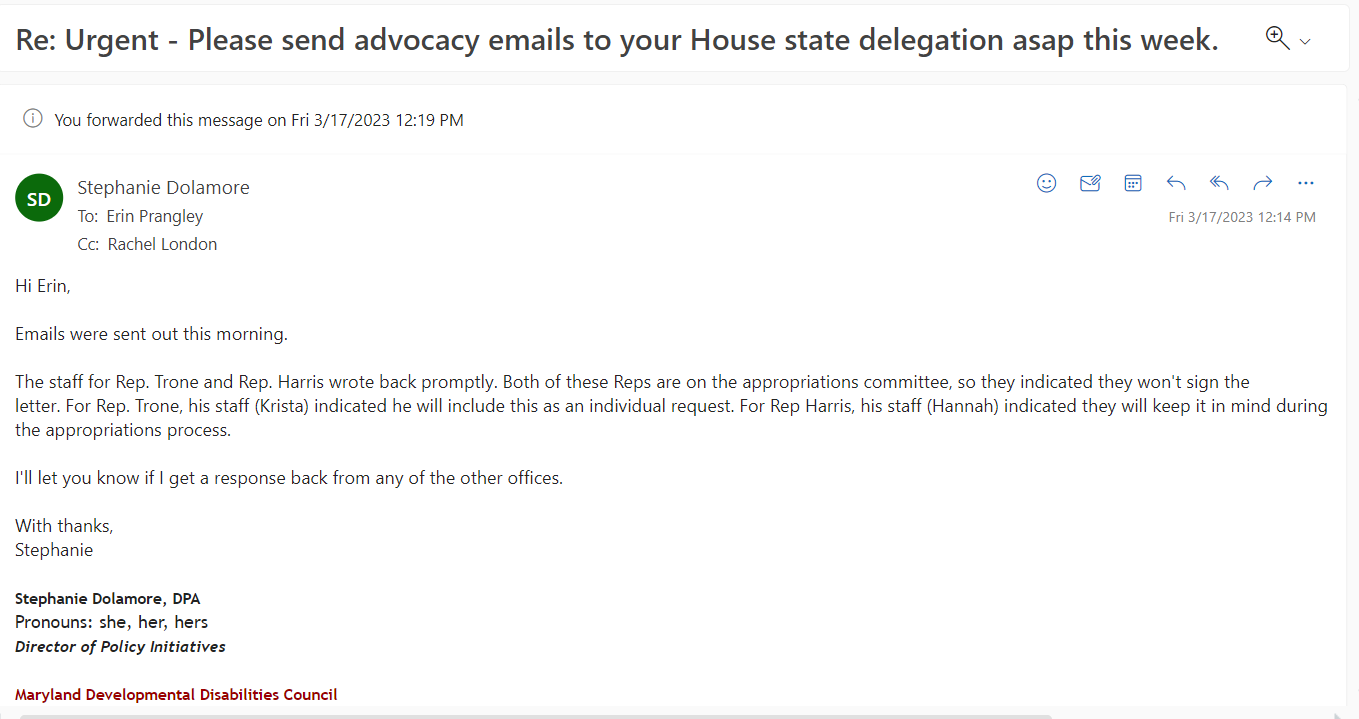 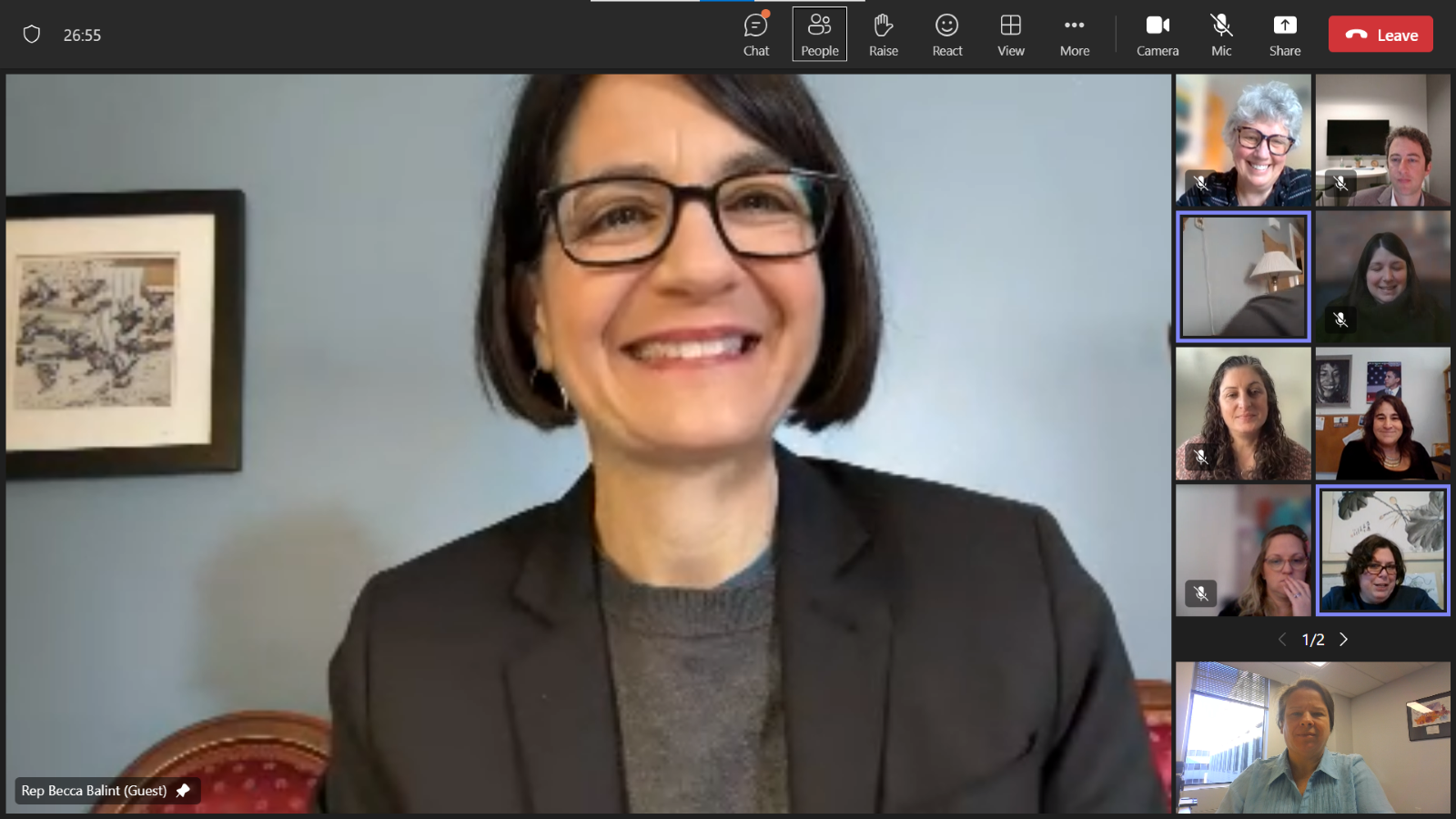 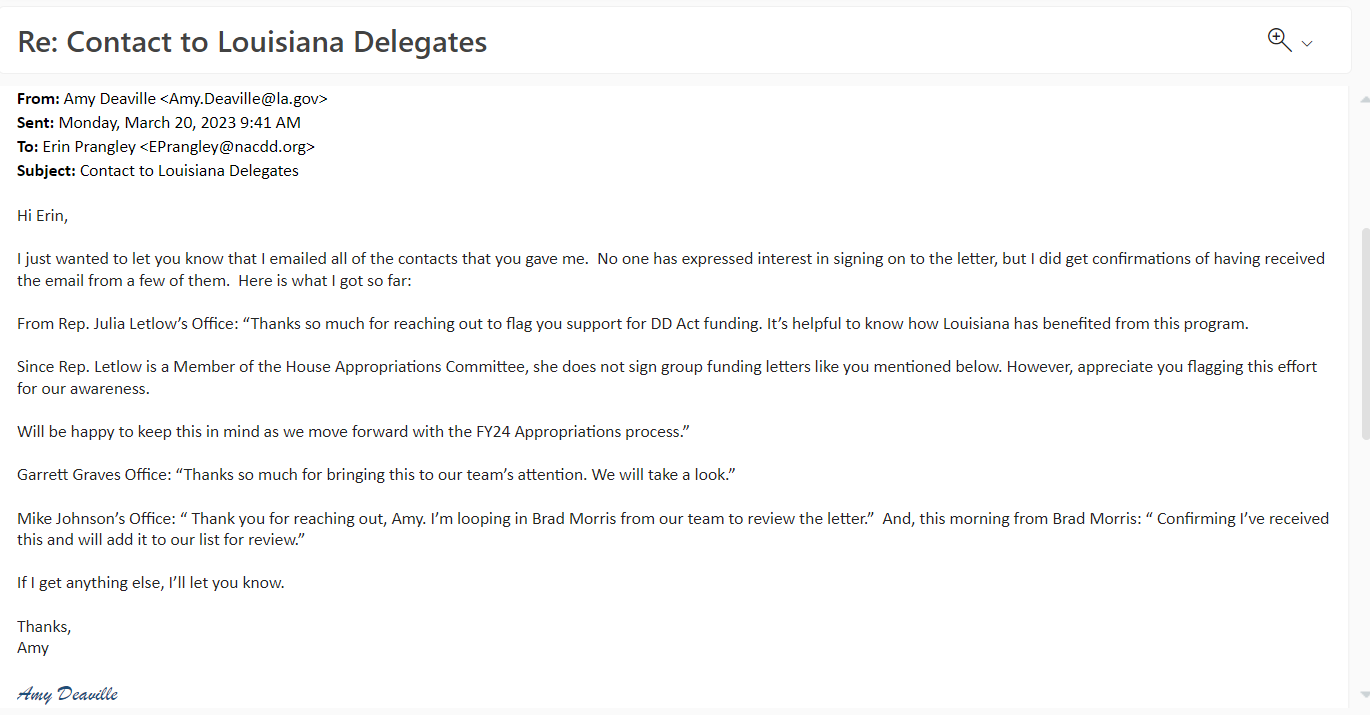 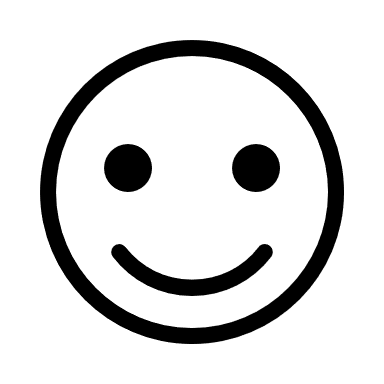 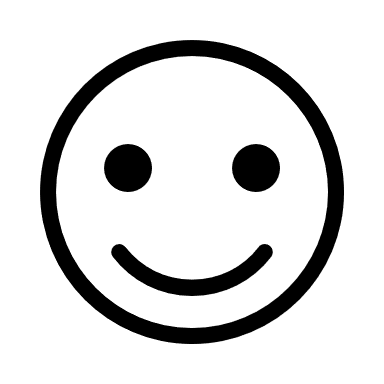 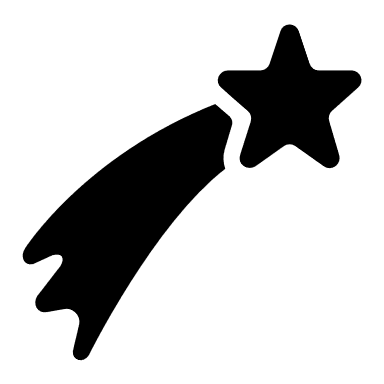 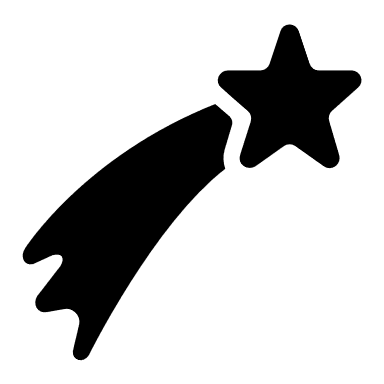 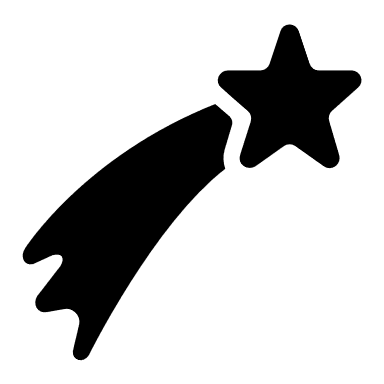 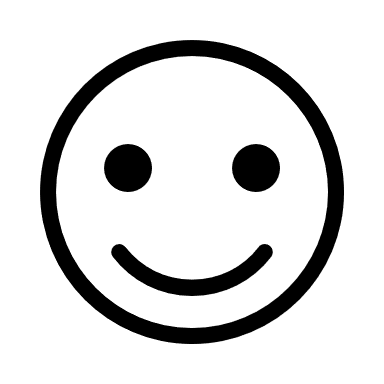 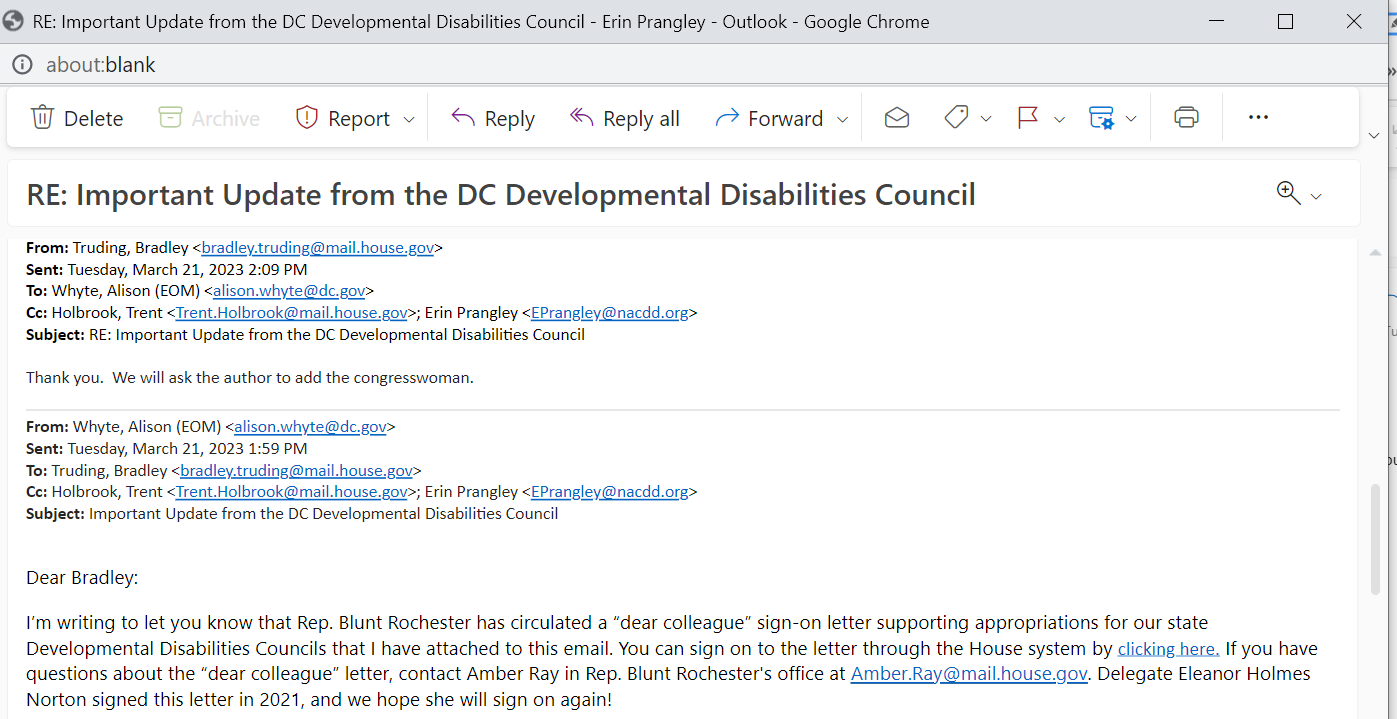 Teamwork makes the Dream Work!
VT meeting; DC and AL record responses; MD sponsor; LA intel
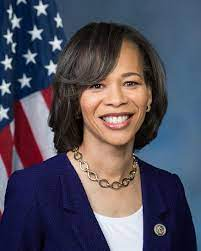 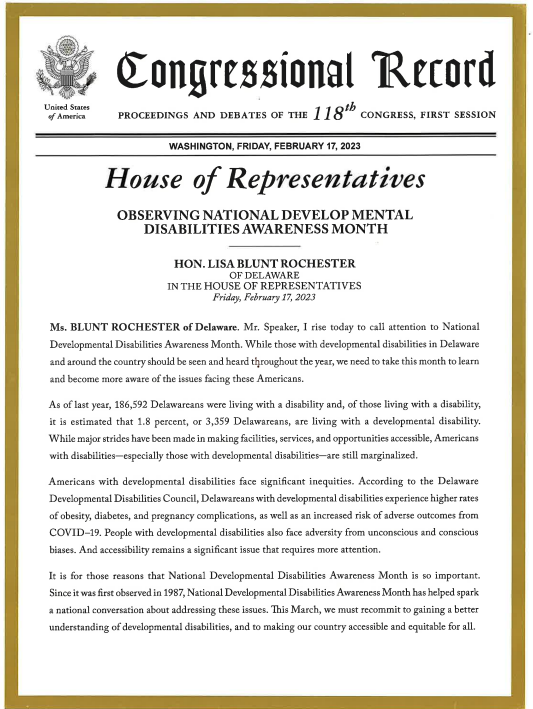 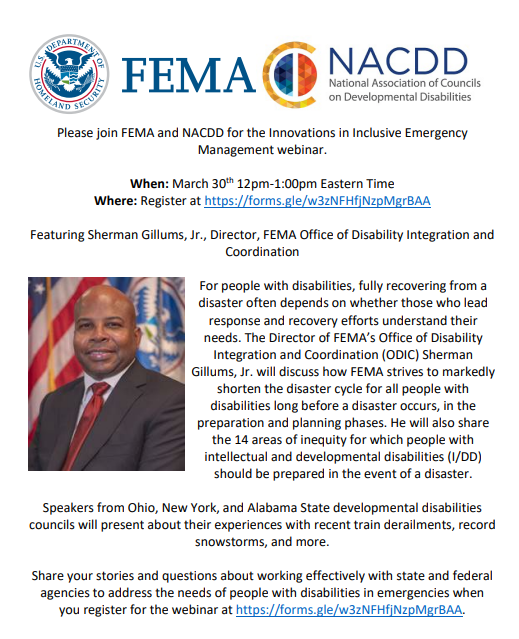 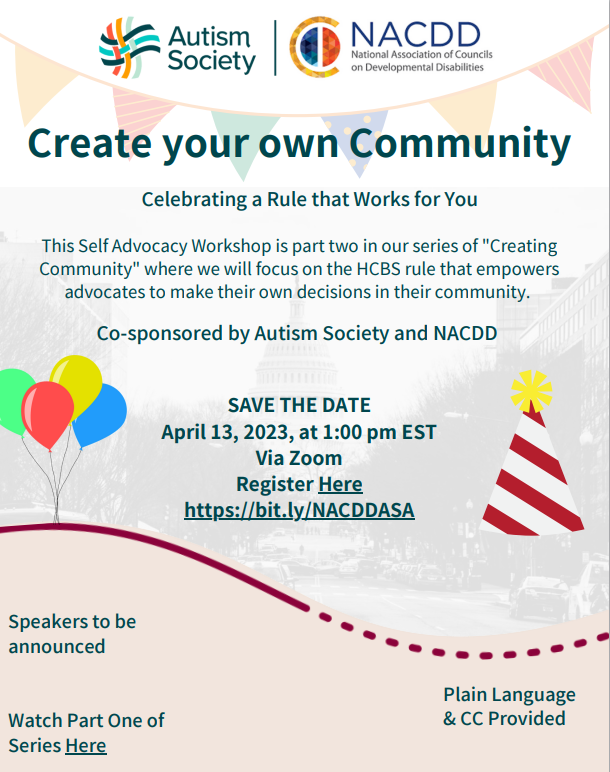 NOTE CHANGED DATE!
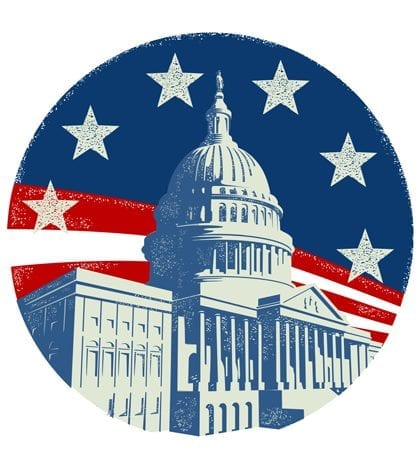 NACDD Public Policy Listserv
Policy List open to all NACDD members (council members, staff and self-advocates) 
To join go to https://bit.ly/3Ux1PEN